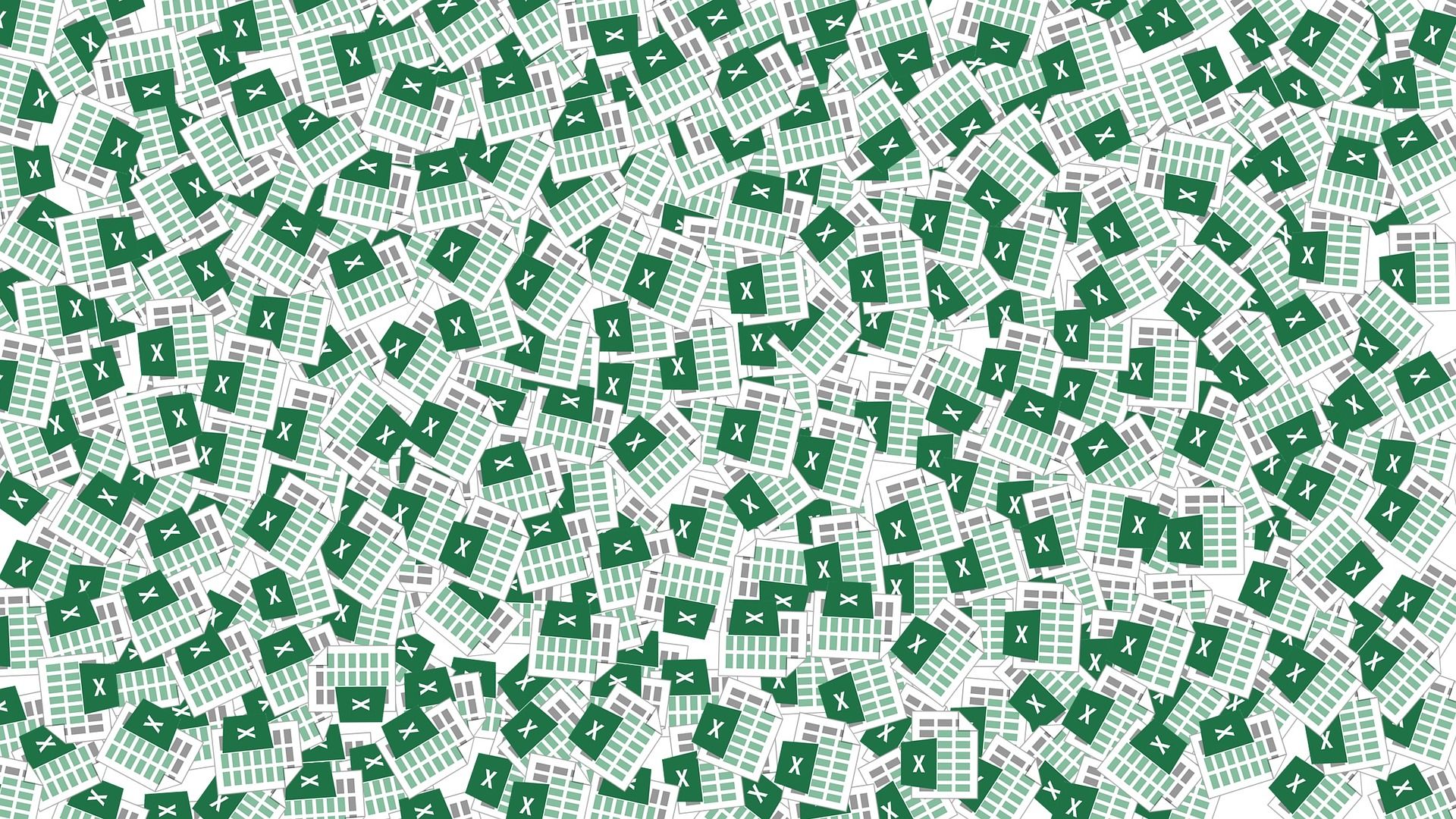 My Summer at QuantHub
Alabama Data Scholars Internship Program
7/25/24
Joseph Kelly
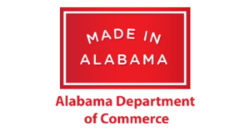 Internship Overview
During my 8 weeks I was primarily paired with two organizations
Alabama Department of Commerce RurAL campaign
Selma & Dallas County economic development Authority
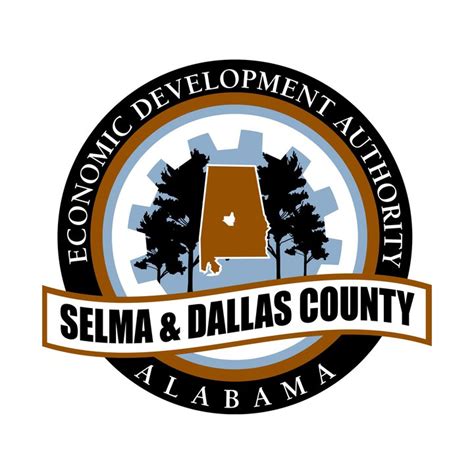 My role involved 
Spreadsheet data management
Data analysis and reporting
IndustryEvent inJemison
On June 5, the Alabama Mineral Springs LLC bottling plant had its big opening with Governor Kay Ivey and local officials showing up. The event highlighted how the plant will boost the economy and showed how important it is for the community and government to work together.
Projects & Tasks
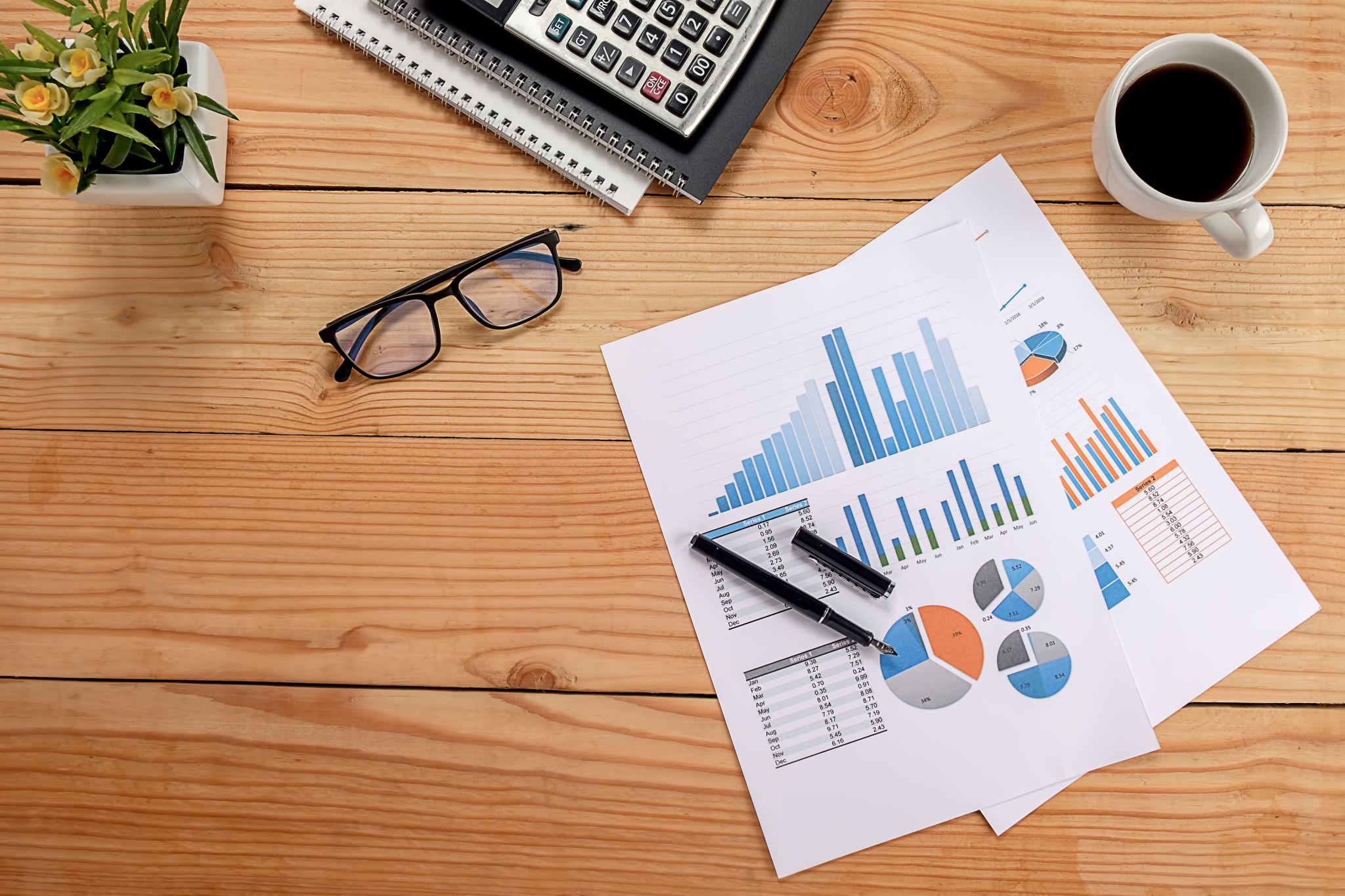 Excel Contact Sheets
Managed & Updated
Grant Info. Spreadsheet
Researched & compiled
Benefits & Learning Outcomes:
Technical skills with excel
Analytical skills in researching & 
compiling data
Project Management
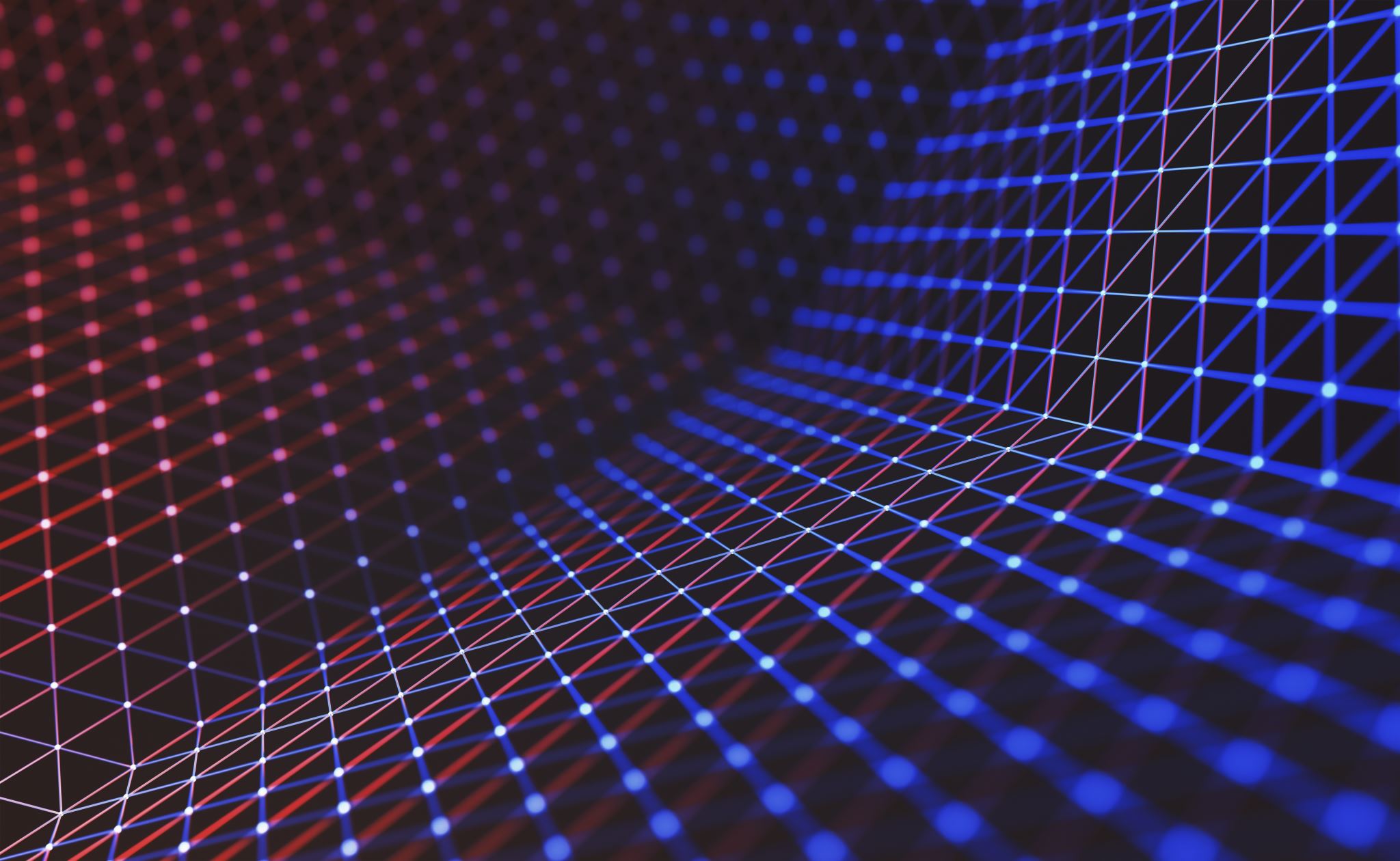 Coding Skills Developed
Future Aspirations
From this 8 week program I have developed a strong interest in Data analytics and Programming
I am committed to ongoing learning and skill development in computer programming and hope to pursue a career in data Science and computer science
Next Steps:
Pursue higher education in Data Science
Obtain relevant certifications
Seek additional intern and work opportunities
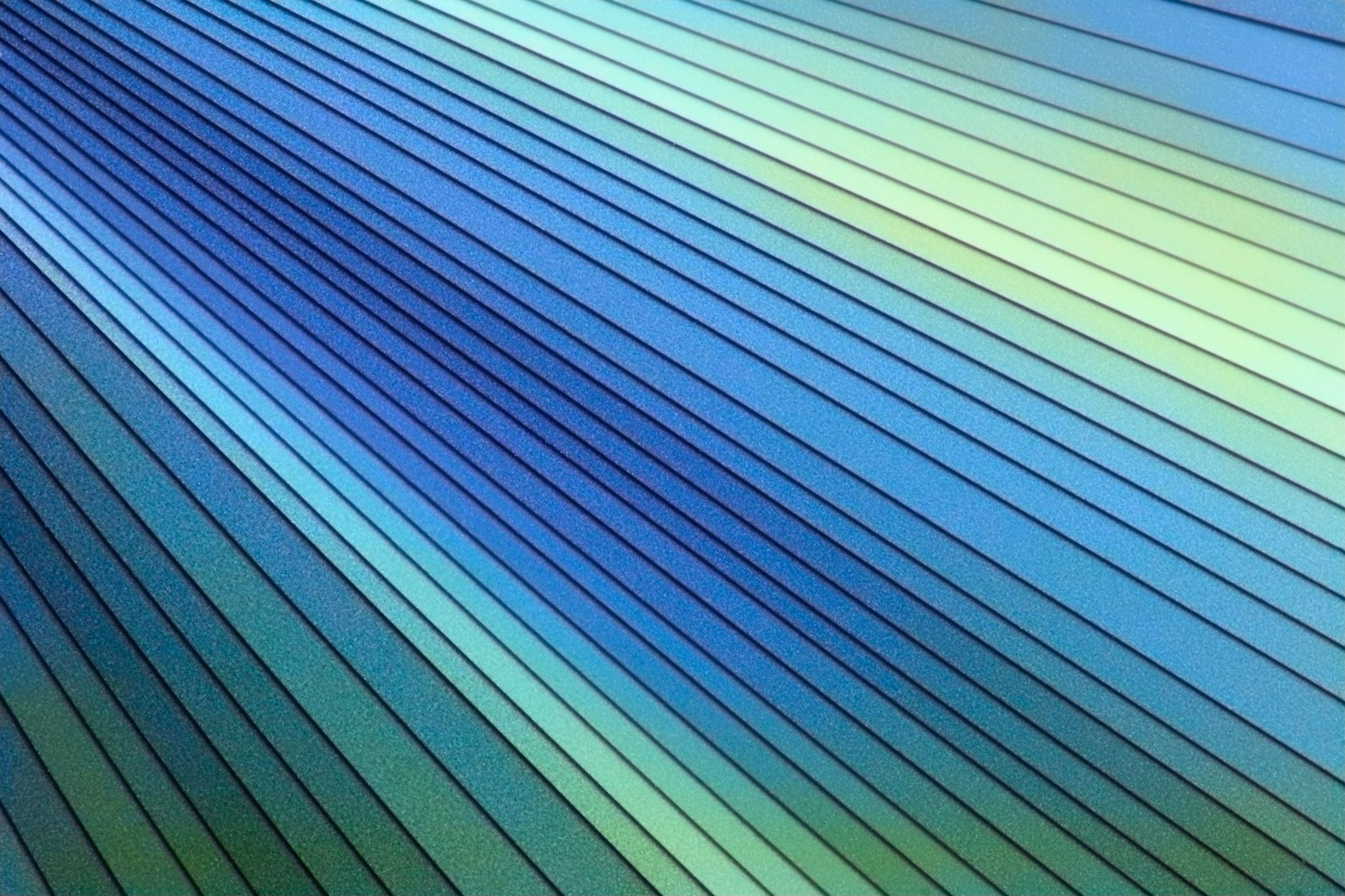 Conclusion